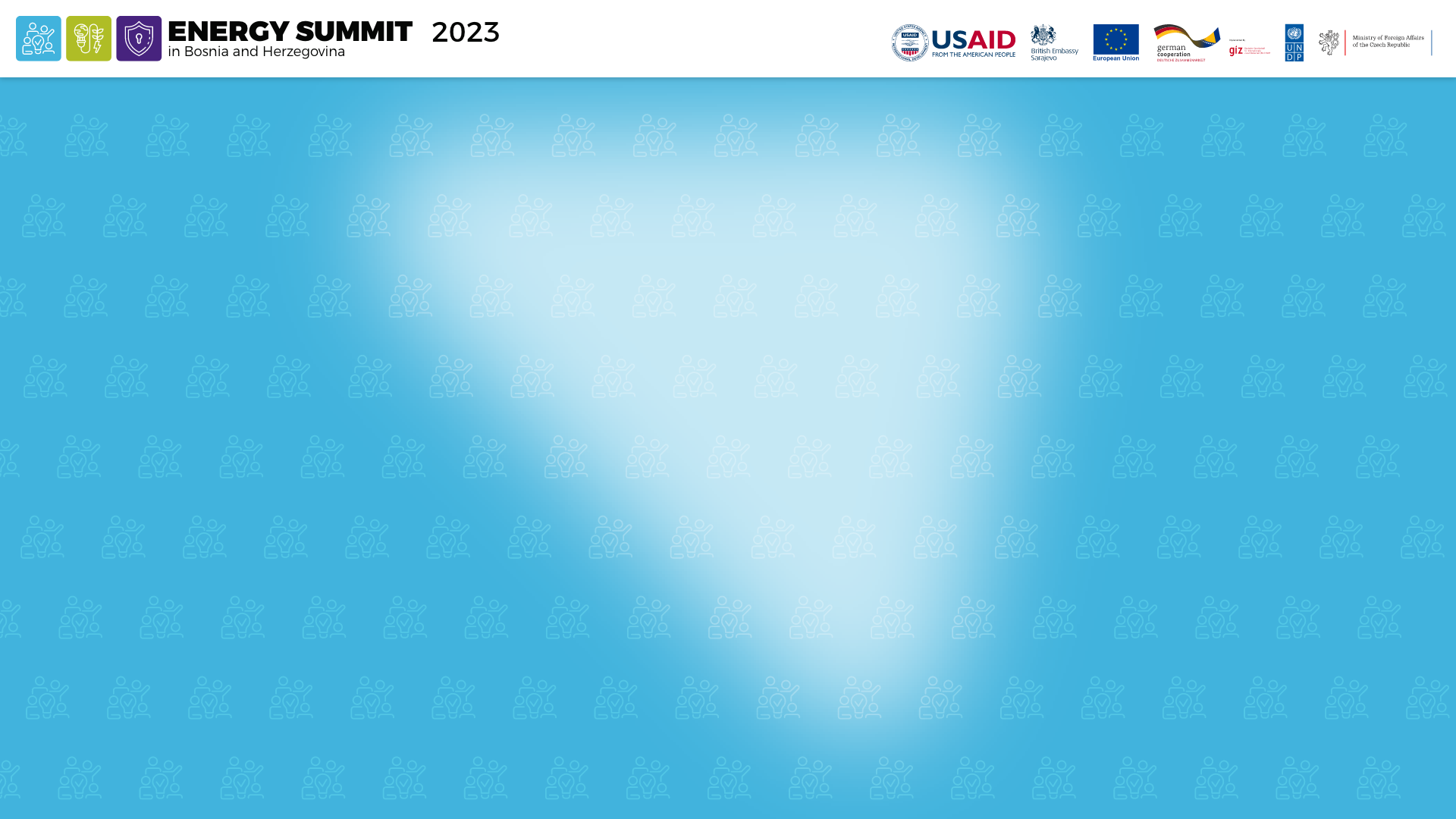 Strategies and Building Renovation Programs in Bosnia and Herzegovina
Neum, 27.04.2023.
Energy Efficiency Targets in 2030
Bosnia and Herzegovina Targets:
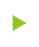 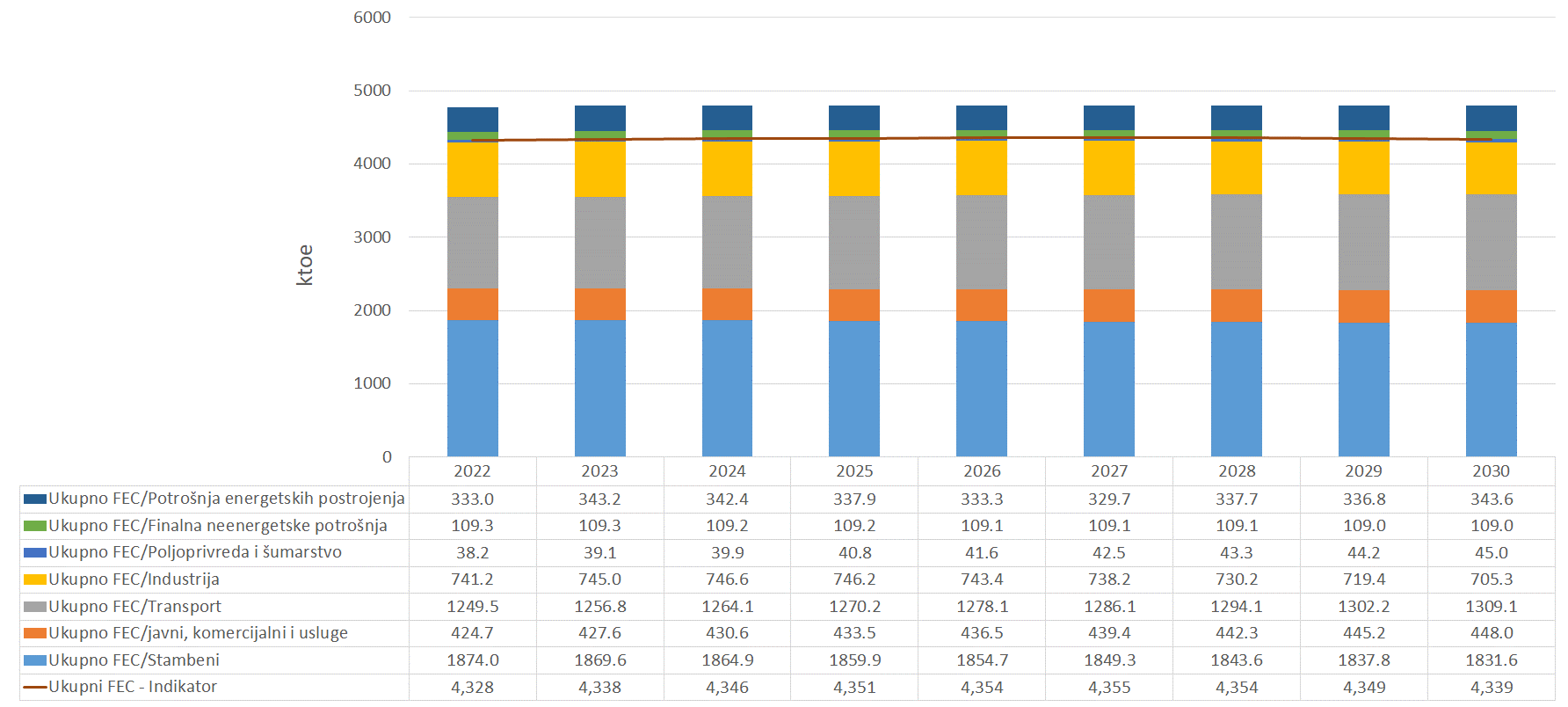 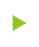 European Commision Targets:
More ambitious  PEC target was adopted compared to the proposal from MoFTER BiH
GIZ Project Decarbonisation of Energy Sector in BiH
Sub-project 1

STRATEGIC FRAMEWORK ON DECARBONIZATION
Sub-project 2

RESIDENTIAL BUILDING RENOVATION PROGRAMS
Sub-project 3

DEMONSTRATION of INNOVATIVE PROCESSES
Reform of the existing RE Support schemes, Participation of citizens (REC), Measures to achieve NECP targets
Building Renovation Strategy, Renewal Programs,Systematic approach to programming
The core of this framework:  NECP and ECPs
Objective:
The conditions for the decarbonization of the energy sector in BiH have improved
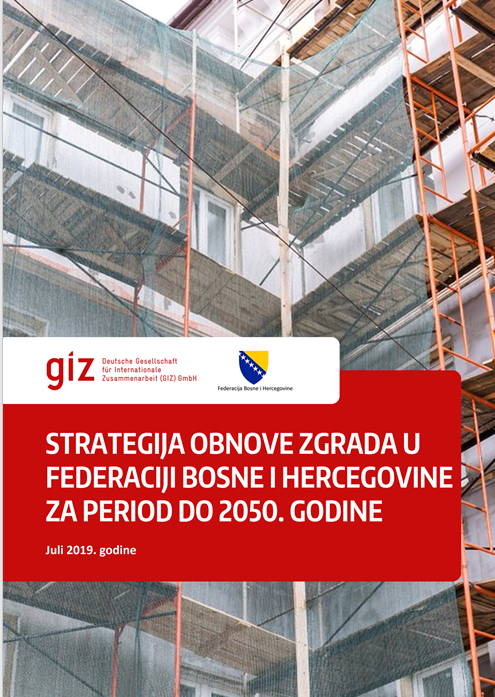 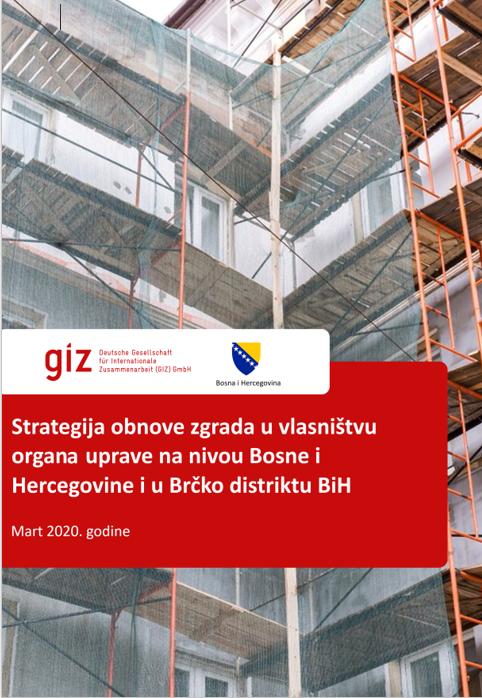 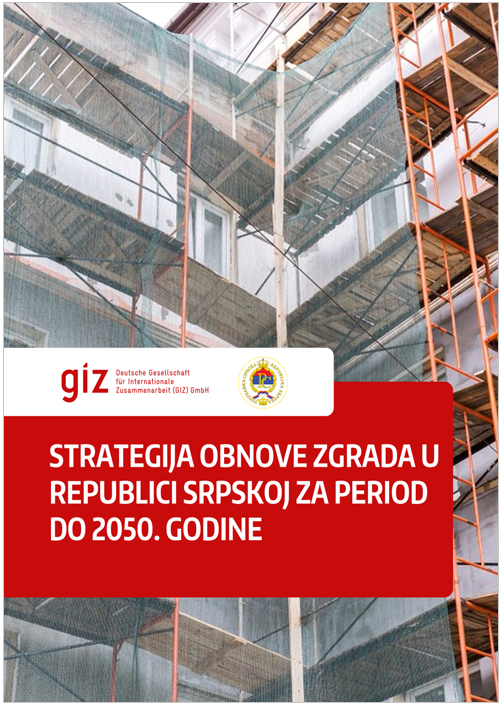 INTEGRAL BUILDING RENOVATION STRATEGY IN BOSNIA AND HERZEGOVINA UP TO  2050
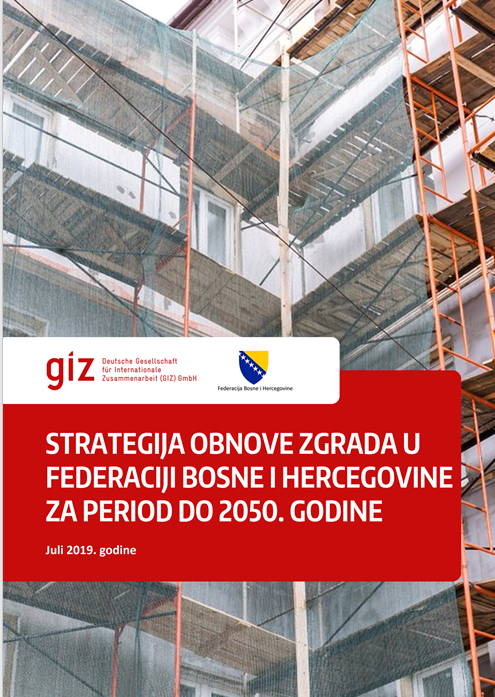 Expected FEC in residential buildings
Expected yearly investments for EE measures in residential buildings to reach the FEC (BAM)
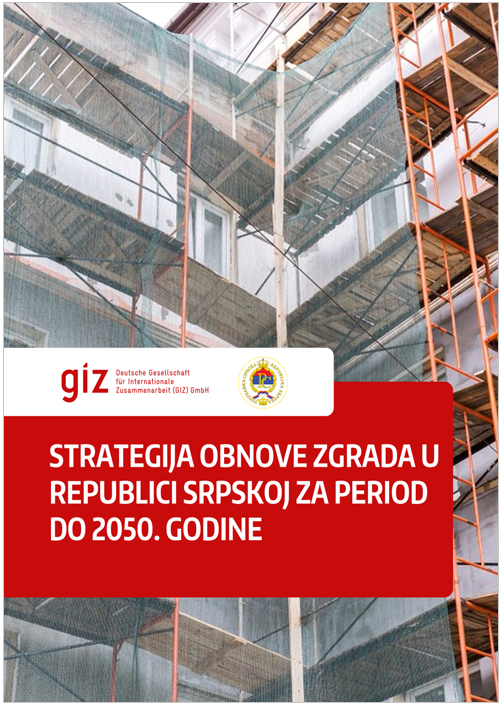 Expected FEC in residential buildings
Expected yearly investments for EE measures in residential buildings to reach the FEC (BAM)
Sustainable model with clear steps of implementation
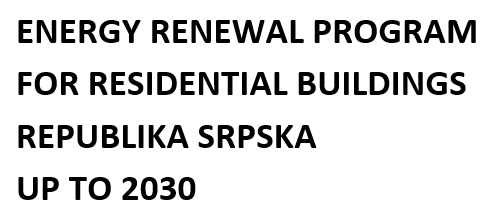 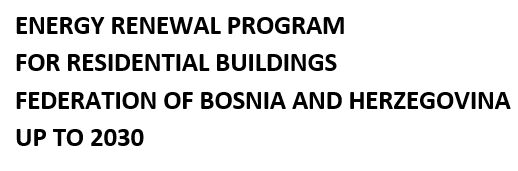 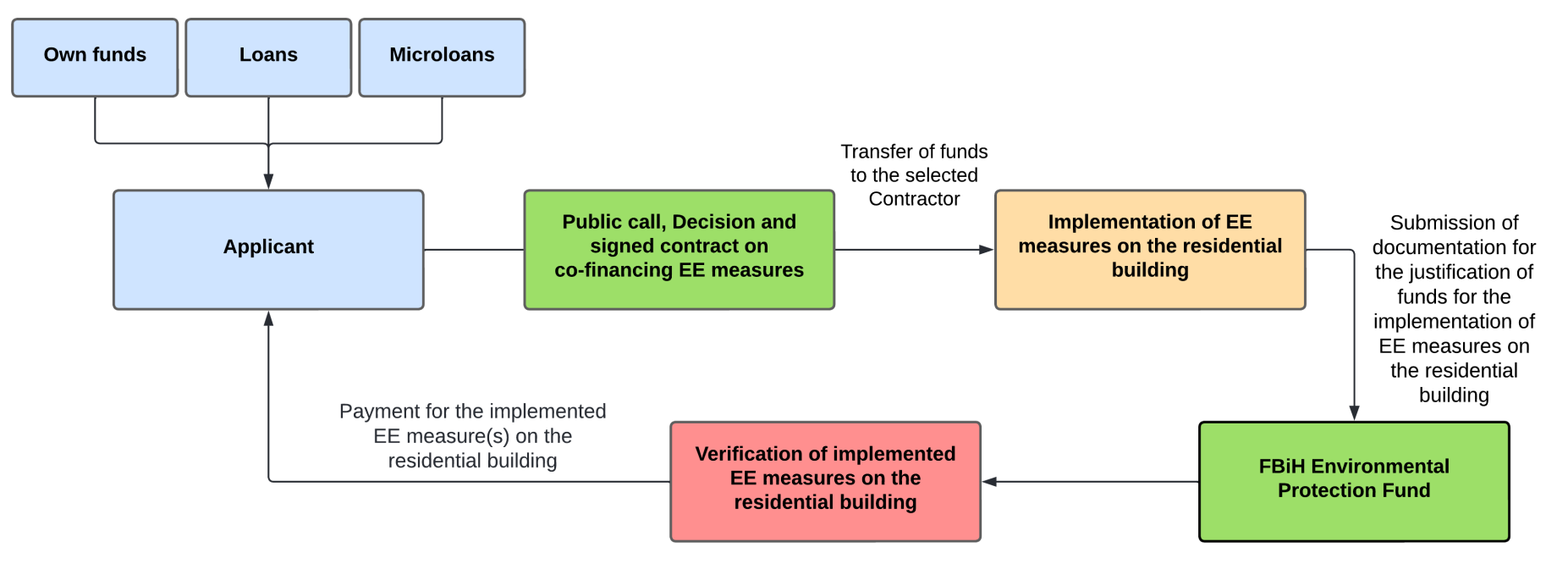 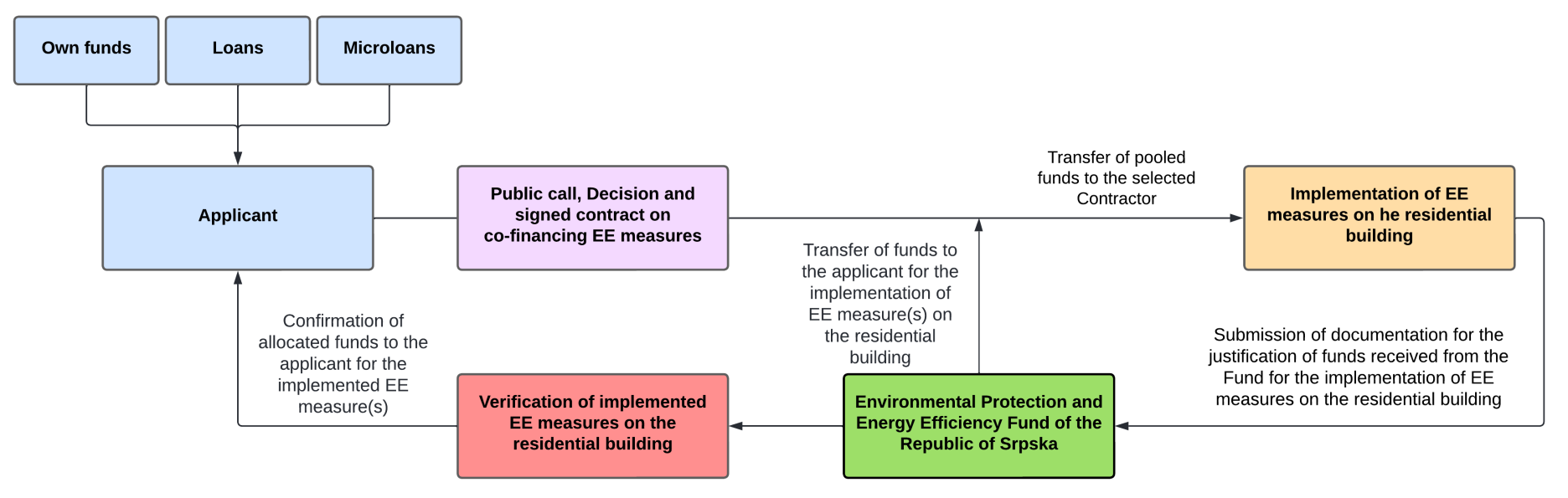 Financial construction of the model for cofinancing EE renovations of residential buildings
USAID EPA project activities
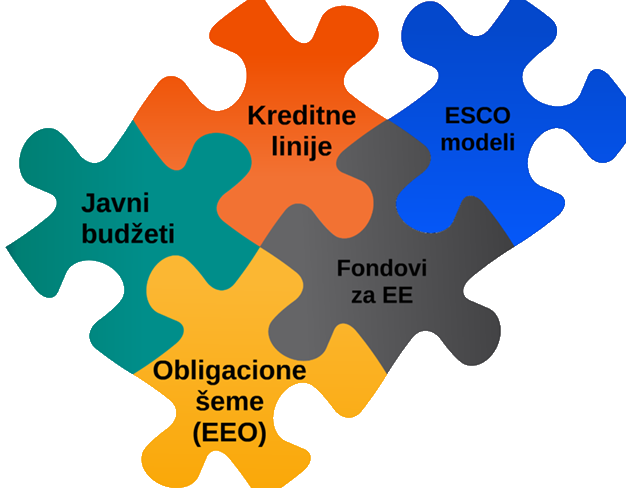 NECP and Building Renovation Strategies envisage the introduction of Energy Efficiency Obligation schemes as a model for financing EE measures
USAID EPA is working on the preparation of Energy Efficiency Obligation schemes model
It includes a comprehensive system solution for financing energy efficiency measures as well as implementation
USAID EPA created a tool for developing scenarios for the collection of fees from energy sources in order to meet the financing needs of EE measures and the goals set through the NECP

Additional technical assistance for the FBiH Environmental Protection Fund
E-application - IT system for online application of households and small and medium-sized enterprises for incentives for EE measures
Analysis of the goods and services market for the EE sector
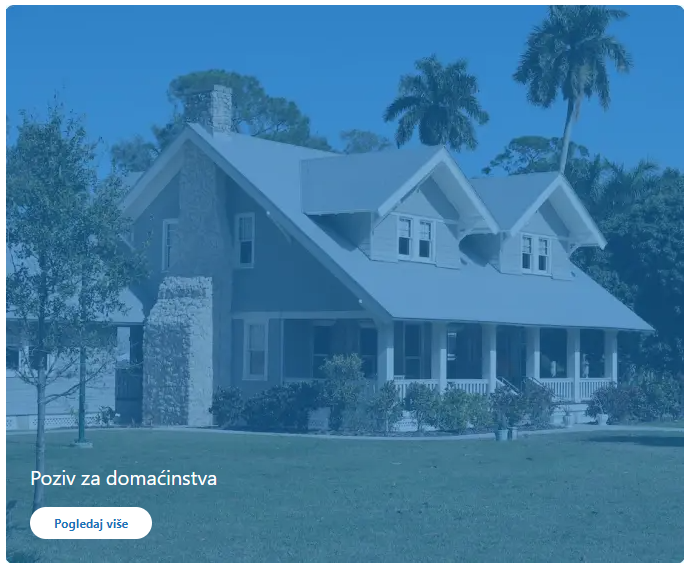 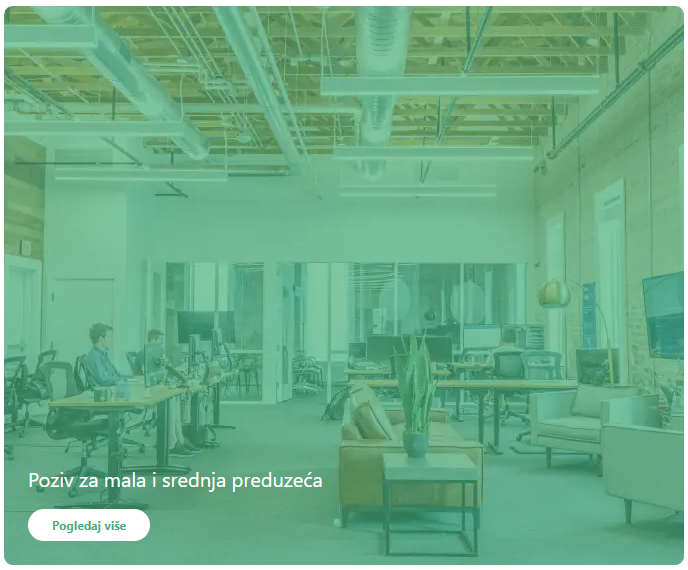 Thank you!